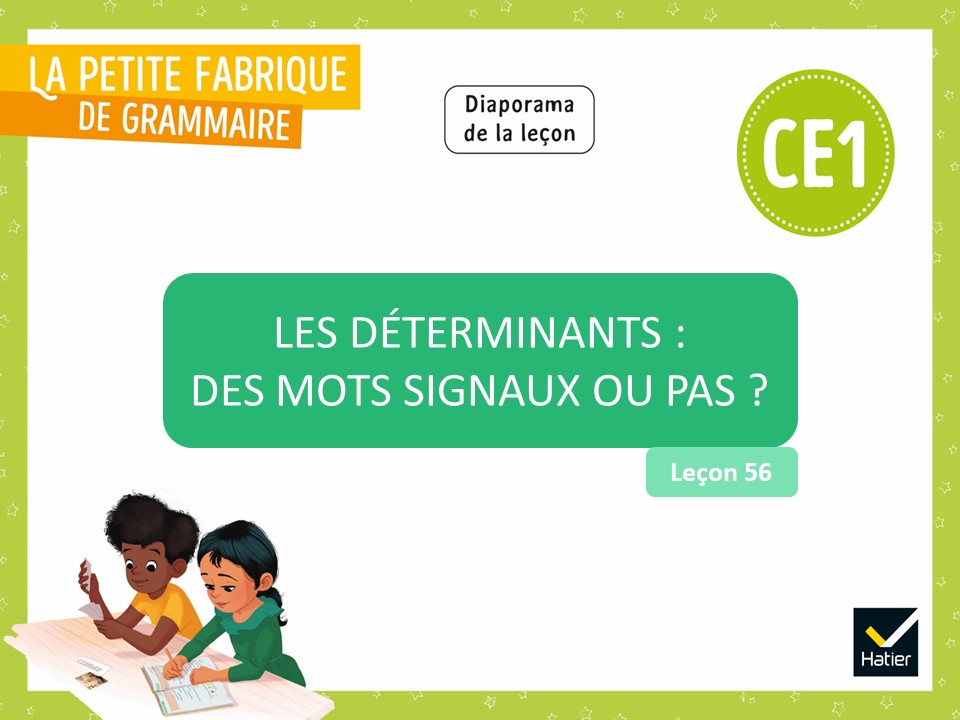 [Speaker Notes: LE GROUPE DU NOM – Les indices donnés par les déterminants

Leçon 56 : Les déterminants : mots signaux ou pas ?

NB : À partir de la phase 2, il est préférable de manipuler de vraies étiquettes-mots face aux élèves : vous pouvez les écrire en grand sur des affichettes ou les télécharger sur : hatier-clic.fr/23lpfdgce1_affichage056 ).]
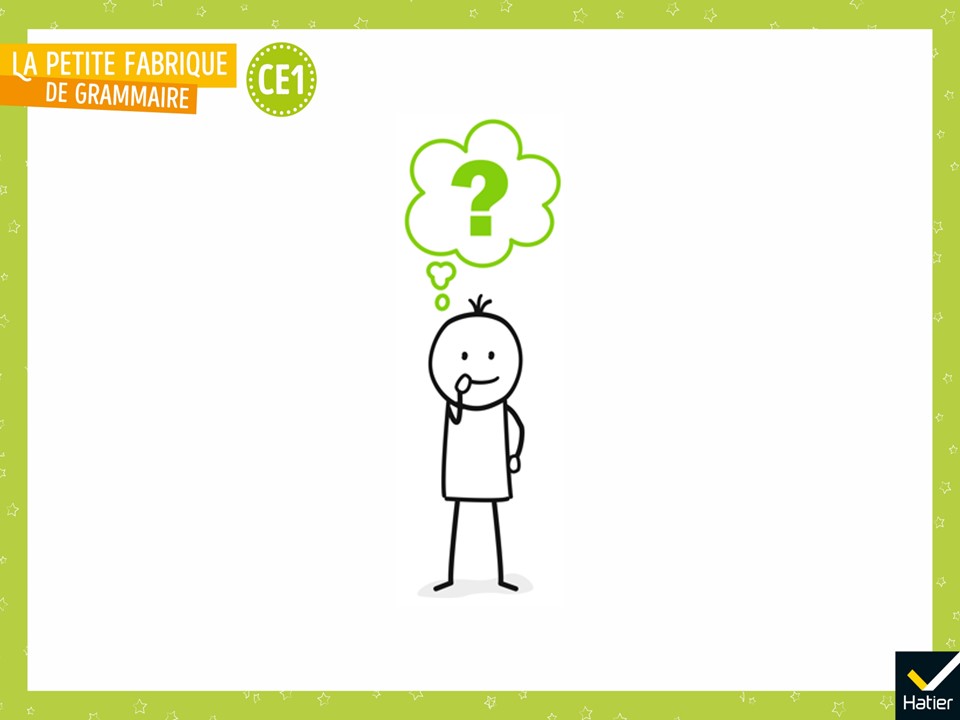 [Speaker Notes: PHASE 1 : Enrôlement

 « On a déjà vu dans plusieurs leçons (Un ou plusieurs ?, Devinettes, Grand ou grande baleine ?, Machine à accorder l’adjectif avec le nom…) que les déterminants peuvent donner des indices sur le singulier ou le pluriel, le masculin ou le féminin. » 
« Quels déterminants est-ce que vous connaissez ? » 
Réponses possibles : 
le, la, les, un, une, des, plusieurs, etc. 

 « On va vérifier si les déterminants sont bien des mots qui nous aident à ne pas oublier les accords qu’il faut faire. »]
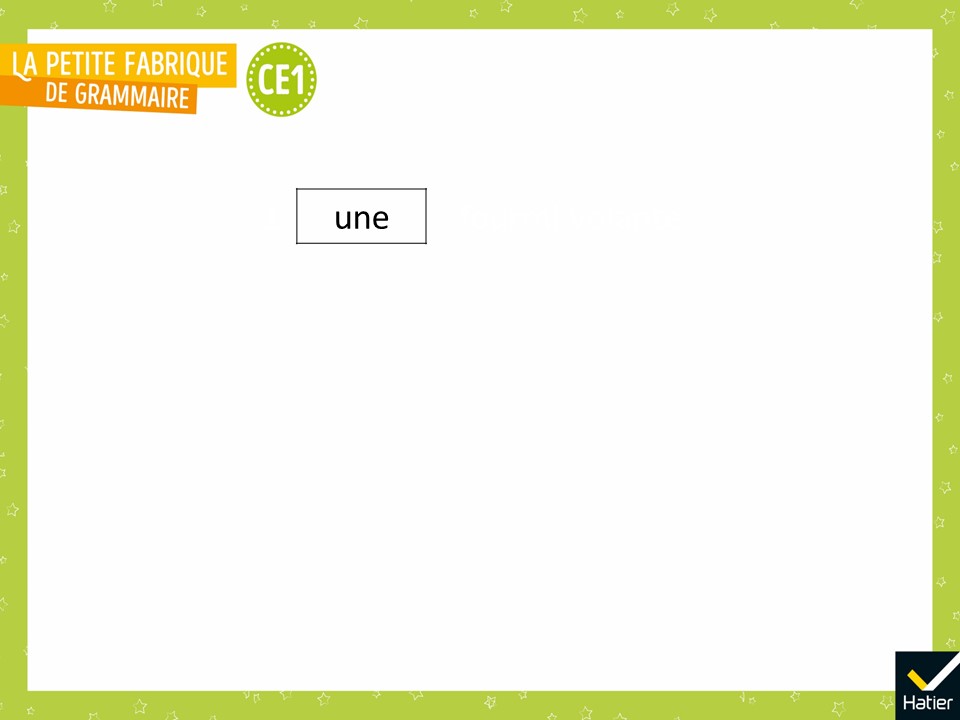 [Speaker Notes: PHASE 1 : Observation. Identifier les déterminants qui signalent le genre et le nombre

 Prendre l’étiquette portant le groupe une fourmi volante (à télécharger ou à créer soi-même). À la vue des élèves, la plier en deux entre le déterminant et le nom de sorte à présenter aux élèves seulement le déterminant.

« Vous voyez le déterminant d’un groupe du nom. Qu’est-ce qu’il nous apprend ? Après ce déterminant, est-ce qu’il y a un nom au pluriel ou au singulier ? au masculin ou au féminin ? L’adjectif qui va avec le nom, est-ce qu’il est au singulier ou au pluriel ? Au masculin ou au féminin ? »
Réponse attendue :
Il y a un nom féminin au singulier. 

 « On va travailler avec plusieurs étiquettes. À chaque fois, je vous demanderai de deviner si le groupe du nom est au masculin ou au féminin, s’il est au singulier ou au pluriel. Pour me répondre, vous prendrez votre ardoise et vous écrirez M pour Masculin, F pour Féminin, Sg pour singulier et Pl pour pluriel. Et si vous ne savez pas, vous mettrez un point d’interrogation. »]
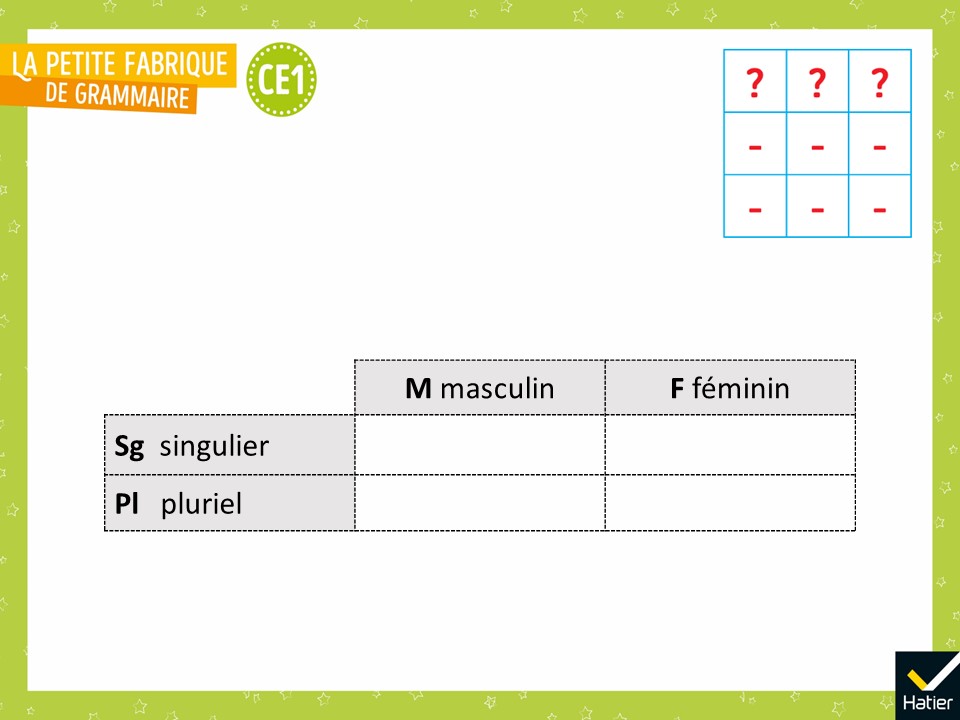 [Speaker Notes: « On va classer les étiquettes ».]
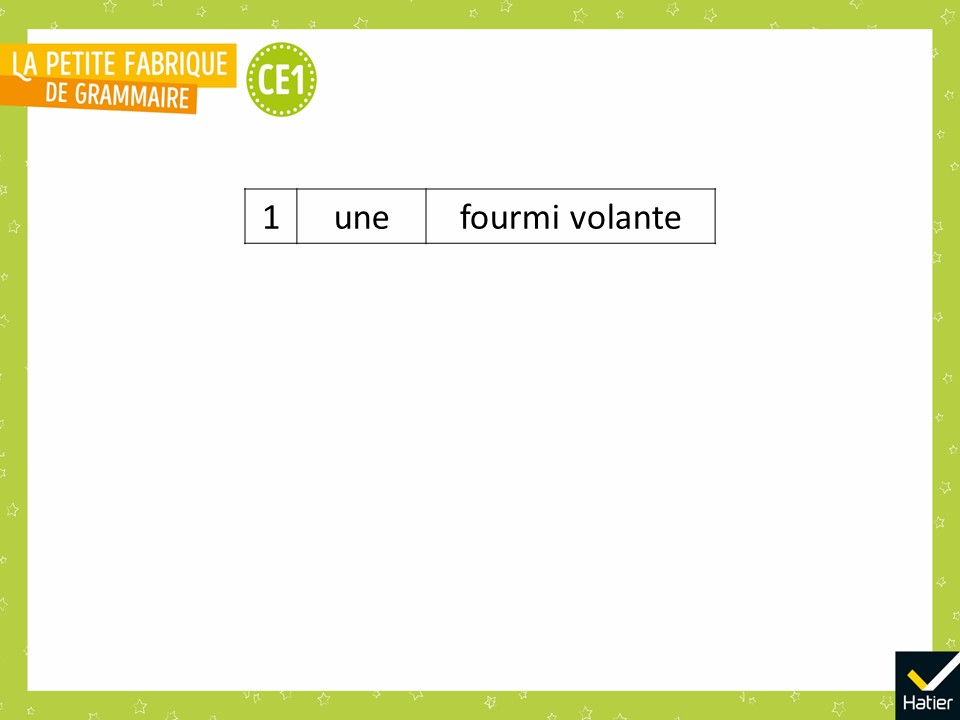 [Speaker Notes:  « Est-ce que fourmi est bien un nom féminin ? Est-ce qu’il est bien au singulier ? Est-ce que l’adjectif volante est bien au féminin, au singulier ? À quoi le voit-on ?... »
Réponse attendue :
C’est un mot féminin. On le voit à cause de une (≠ un) et de volante (≠ volant).
Ce sont des mots au singulier. On le voit à cause de une.

 Placer les étiquettes dans le tableau. Avec l’aide des élèves, inscrire les signes de reconnaissance du féminin (le -e et le -t qui sonne à l’oral) et du singulier (absence de marque).]
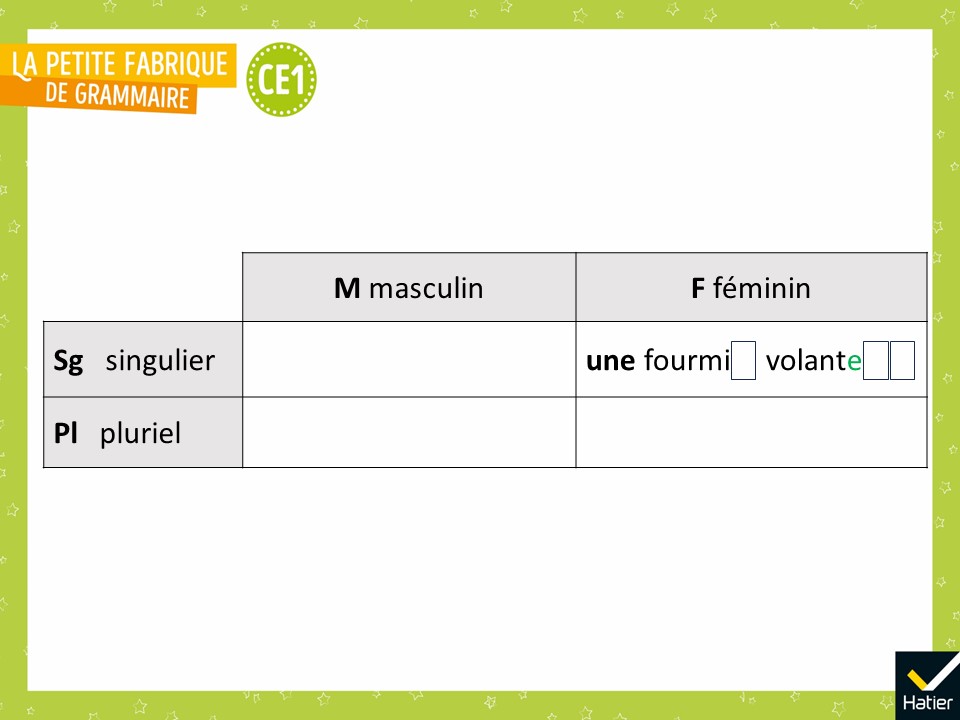 [Speaker Notes: Affichage de la correction.]
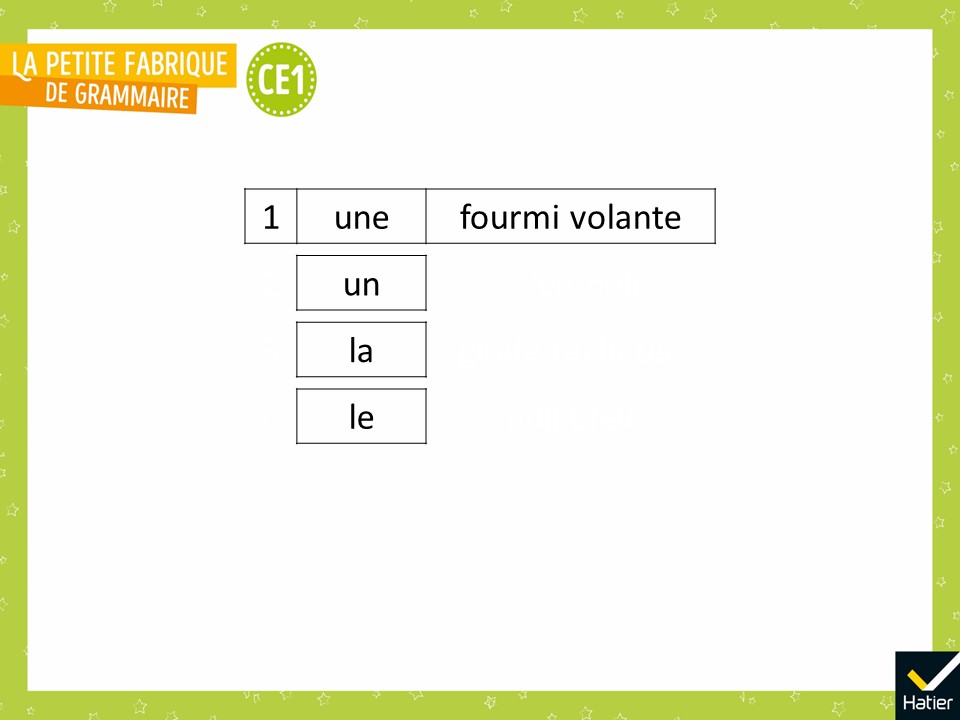 [Speaker Notes: Procéder de manière semblable avec les étiquettes suivantes.
 Ne laisser voir que le déterminant. 
 Demander aux élèves d’inscrire sur leur ardoise leur prédiction :
« Après ce déterminant, va-t-on trouver un groupe du nom masculin (M) ou féminin (F) ? Au singulier (Sg) ou au pluriel (Pl) ? »
 Puis, lire les étiquettes complètes : 
2. un chien noir 
3. La girafe tachetée
4. Le pull bleu]
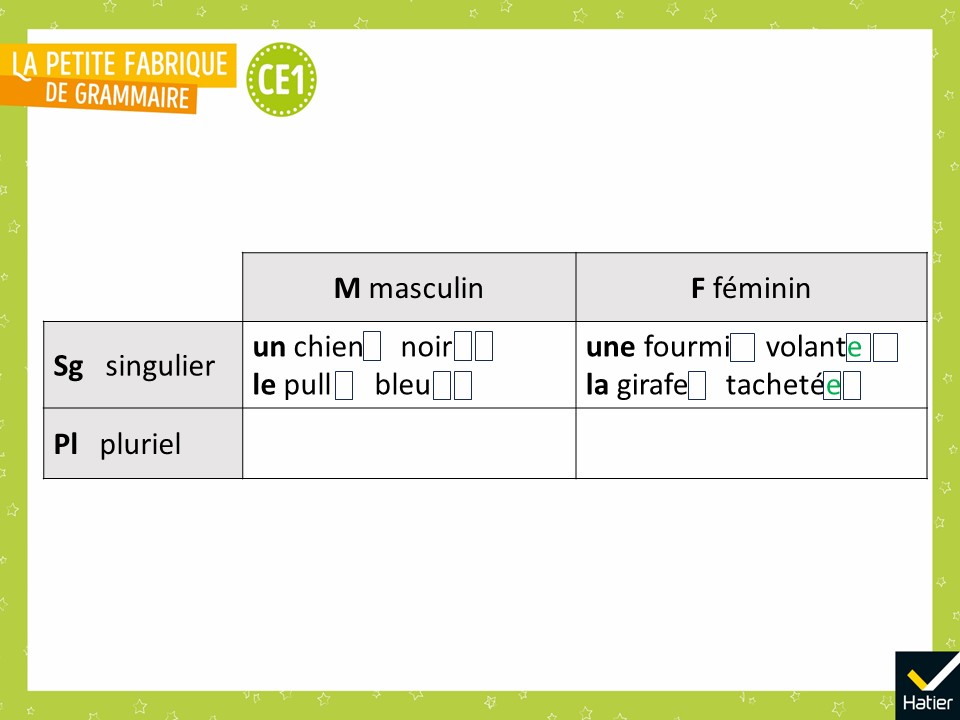 [Speaker Notes: « Les déterminants un, une, le, la nous aident à deviner si les mots qui suivent sont masculin ou féminin, au singulier ou au pluriel. Ce sont des mots signaux. »]
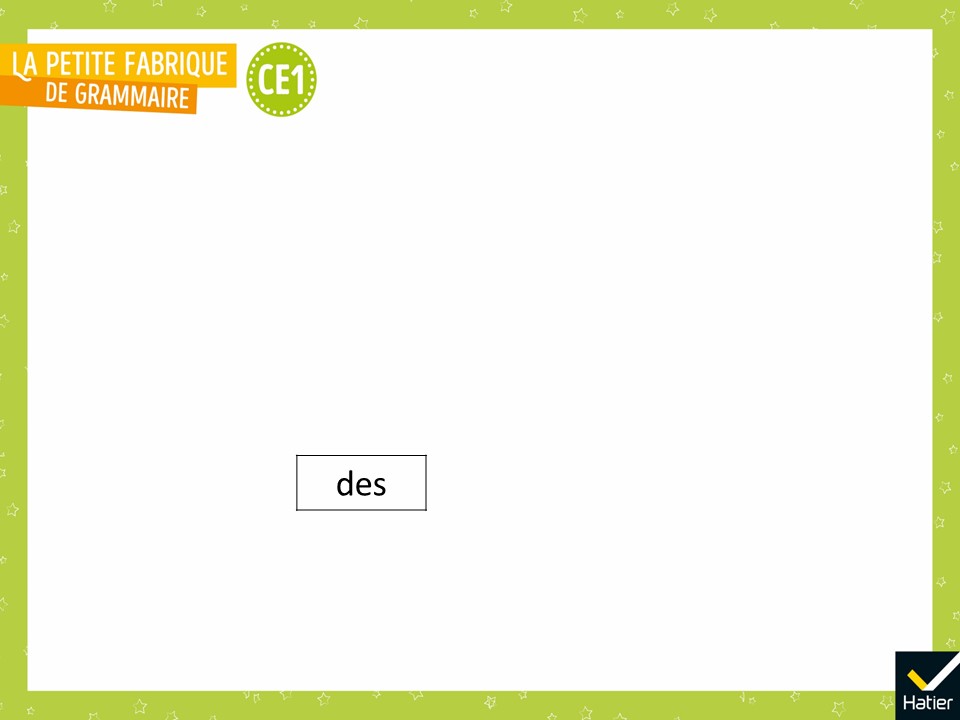 [Speaker Notes: PHASE 3 : Observation. Identifier les déterminants qui ne signalent que le nombre 

« Après ce déterminant, va-t-on trouver un groupe du nom masculin (M) ou féminin (F) ? Au singulier (Sg) ou au pluriel (Pl) ? »
Réponses possibles :
On est sûr qu’il y aura un pluriel (Pl), des est le pluriel de un, ce sera un masculin (M).
On ne sait pas si le nom après sera féminin ou masculin, rien ne nous le dit.]
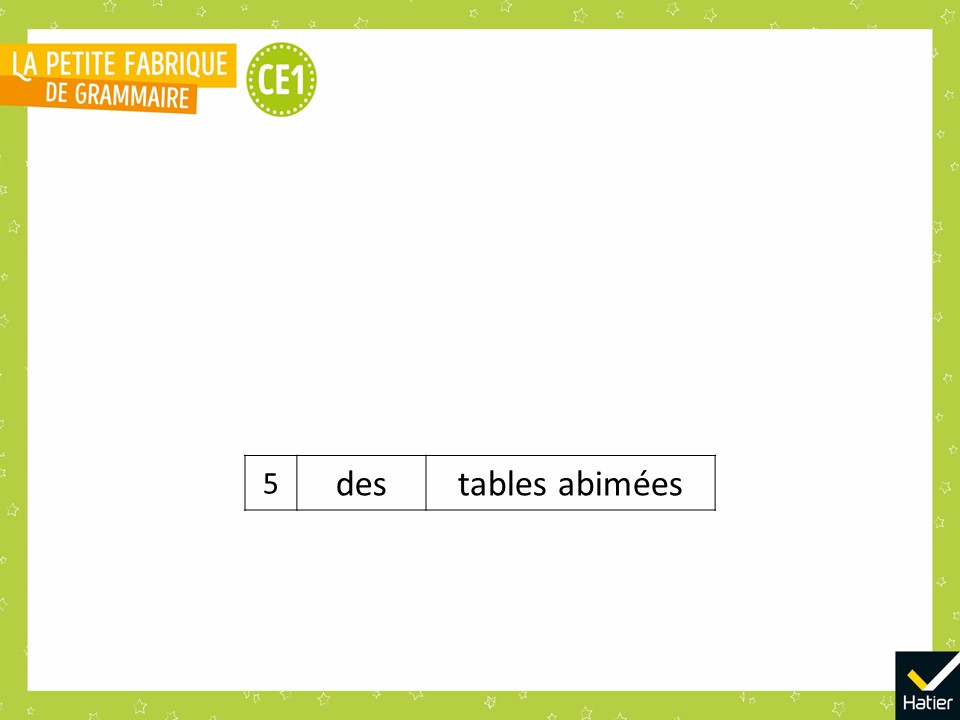 [Speaker Notes: « Justifiez la présence du -e et du -s dans le mot abimées. » 

 Attendre la réponse et compléter le tableau.]
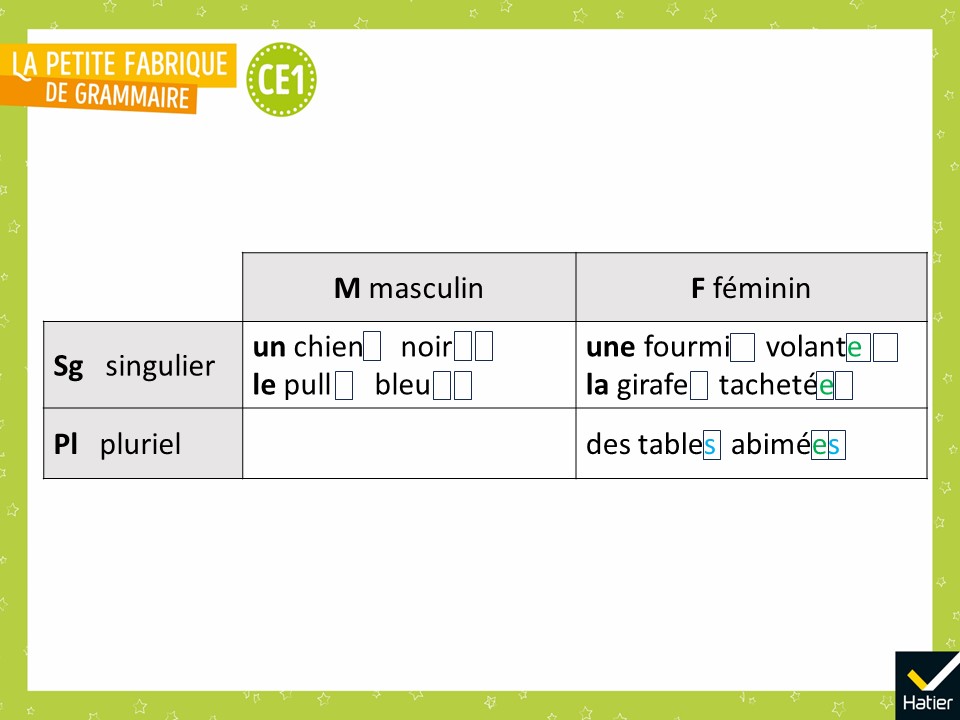 [Speaker Notes: Affichage du tableau complété.]
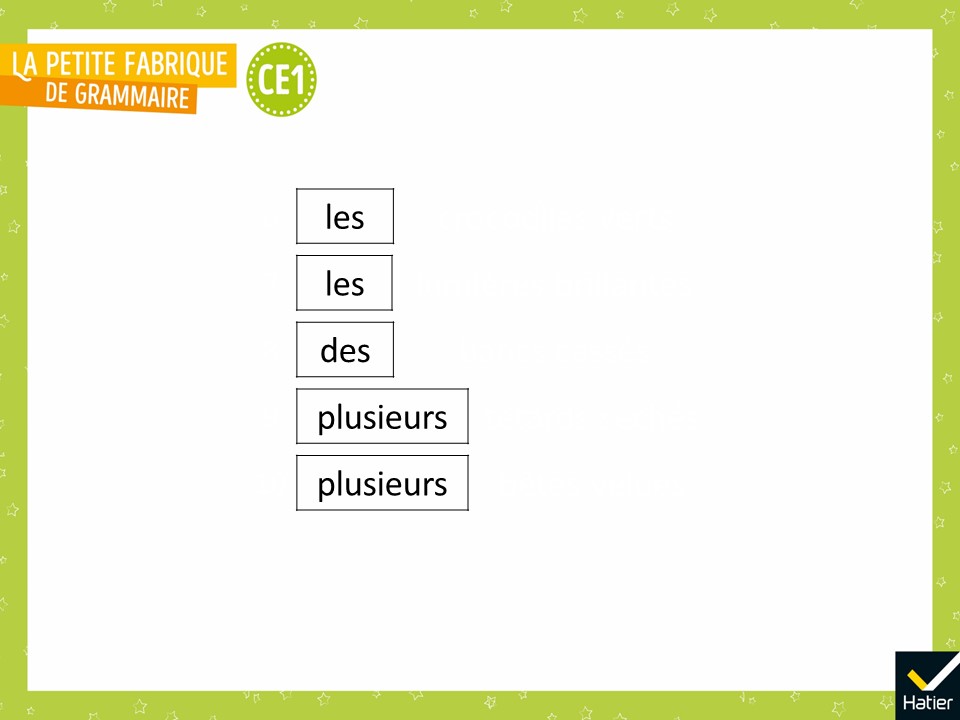 [Speaker Notes:  Procéder de manière semblable avec les étiquettes suivantes.
 Demander aux élèves d’inscrire sur leur ardoise leur prédiction :
« Après ce déterminant, va-t-on trouver un groupe du nom masculin (M) ou féminin (F) ? Au singulier (Sg) ou au pluriel (Pl) ? »
 Puis, lire les étiquettes complètes : 
6. les crocodiles verts
7. les lumières brillantes
8. des bancs cassés
9. plusieurs têtards séchés
10. plusieurs bêtes velues]
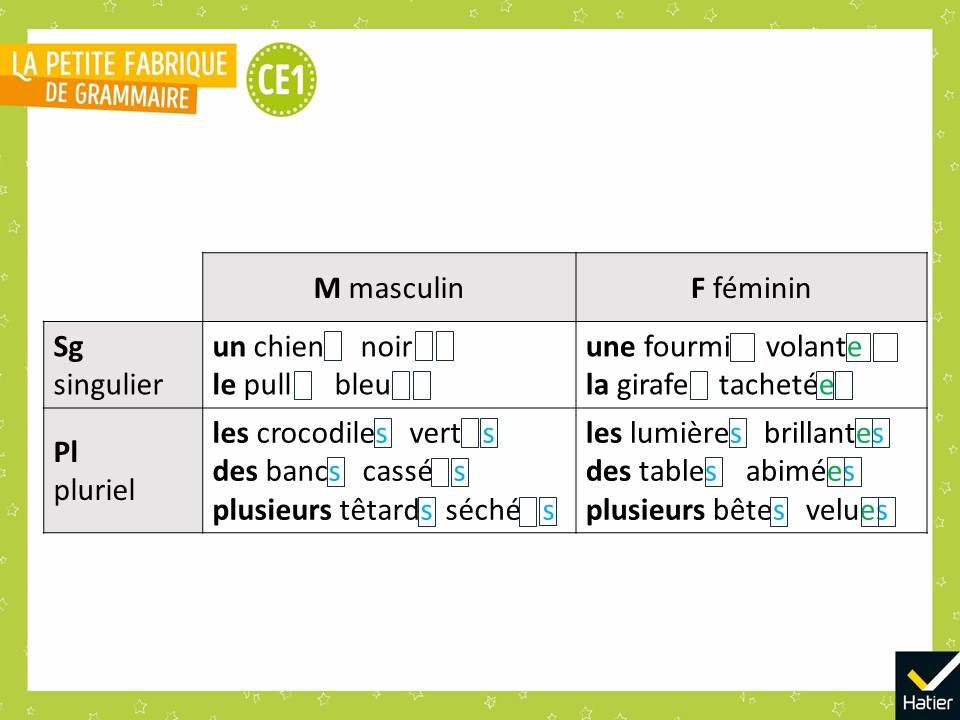 [Speaker Notes: État final du tableau.]
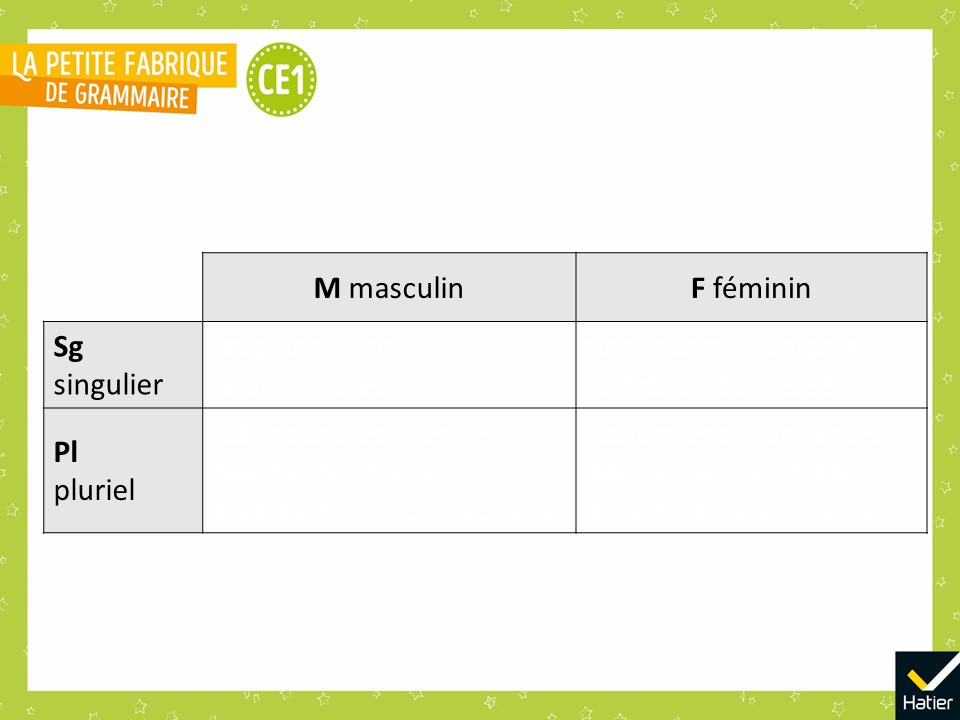 [Speaker Notes: Temps de synthèse

 « On a vu que les déterminants un, une, le, la permettent de prédire si le nom qui suit est au singulier ou au pluriel ET si le nom qui suit est masculin ou féminin. » 
 Placer les déterminants étudiés dans les cases : un, une, le, la, les, des, plusieurs.]
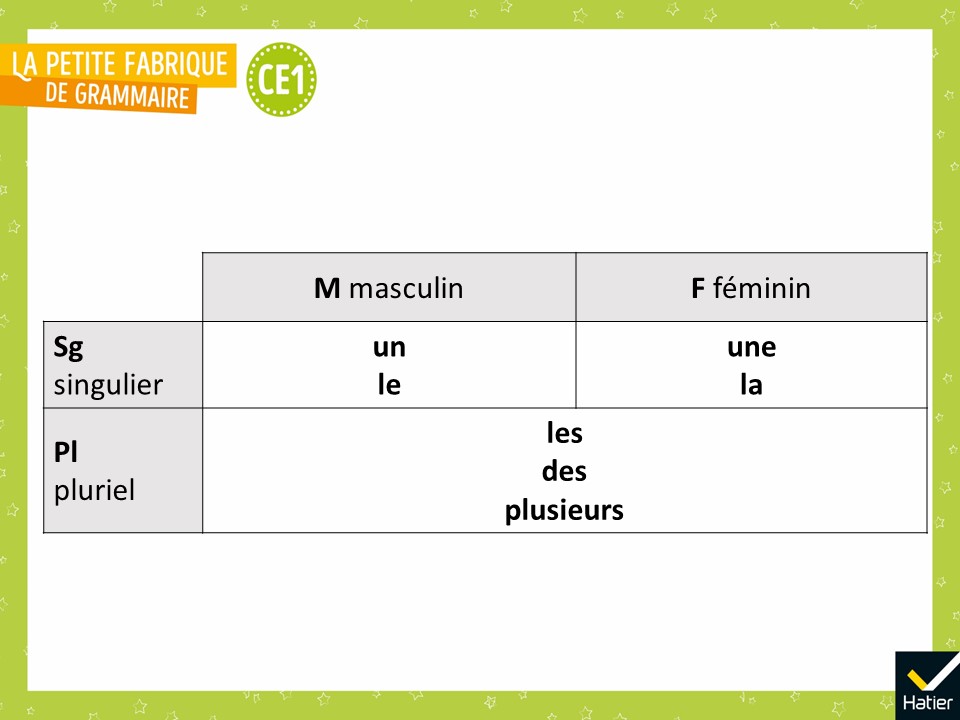 [Speaker Notes:  « On a vu aussi que les déterminants des, les ou plusieurs permettent de prédire si le nom qui suit est au singulier ou au pluriel mais NE permettent PAS de savoir si le nom qui suit est masculin ou féminin. On dit des tables comme on dit des crocodiles… Pour savoir si un nom est masculin ou s’il est féminin, il faut chercher le singulier : une table / un crocodile.
Alors des, les, plusieurs valent aussi bien pour le masculin que pour le féminin. »

 « Qui se souvient de la raison pour laquelle on appelle ces petits mots des "déterminants" ? On a vu cela dans la leçon où il était question d’un effroyable monstre dans son vaisseau spatial… Est-ce que c’est parce qu’ils permettent d’annoncer que le nom est masculin ou féminin ? »
Réponse attendue :
Non. On les appelle déterminants parce qu’ils permettent de savoir si on connait déjà ou pas la chose dont on parle, si on en a déjà parlé ou pas. (C’est ce que les élèves ont appris en période 2, leçon 13, Est-ce qu’on en a déjà parlé ?)]
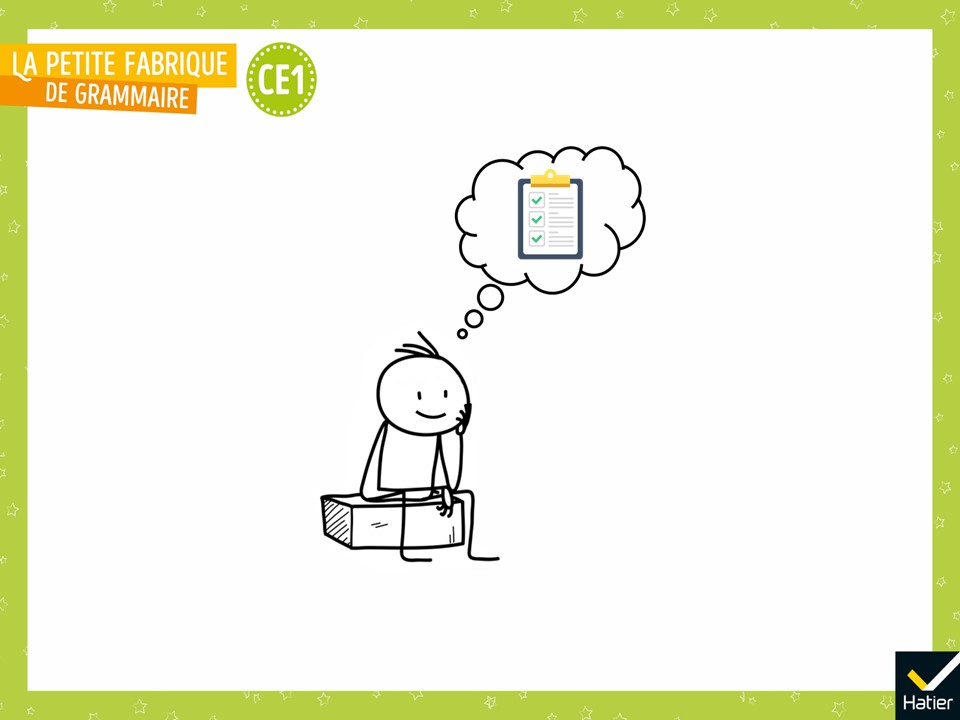 [Speaker Notes:  « Dans la leçon Les déterminants : mots signaux ou pas ?, qu’avons-nous appris ? »
Réponse attendue (collectivement) : On a appris que :
les déterminants signalent le singulier ou le pluriel mais pas toujours le masculin ou le féminin. Un, une, le, la sont de bons mots signaux. Ils permettent de prédire un nom au singulier, au masculin ou au féminin. Les déterminants au pluriel (les, des, plusieurs…) permettent d’annoncer un mot au pluriel, mais le nom qui suit peut être masculin ou féminin. On ne peut pas le savoir avec le déterminant. Pour trouver si un nom est masculin ou féminin, il faut essayer de mettre un ou une devant. 

 « Quel est le nouveau mot de la grammaire que vous retenez ? » 
Réponse attendue : mot signal.]
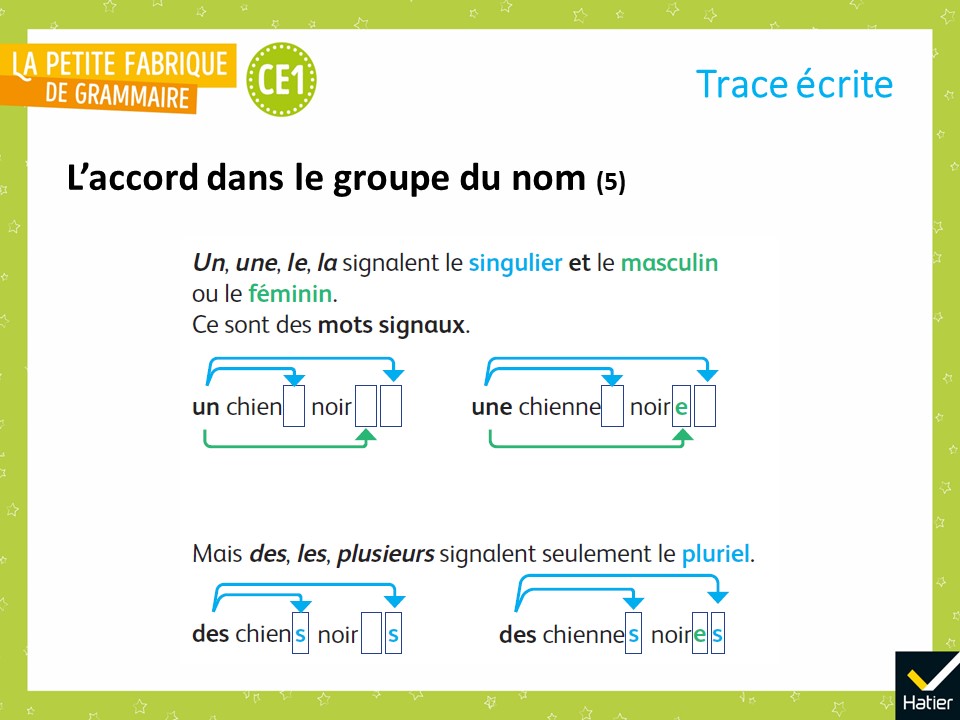 [Speaker Notes: « Voilà les exemples que j’ai choisis. On va les lire ensemble. »]
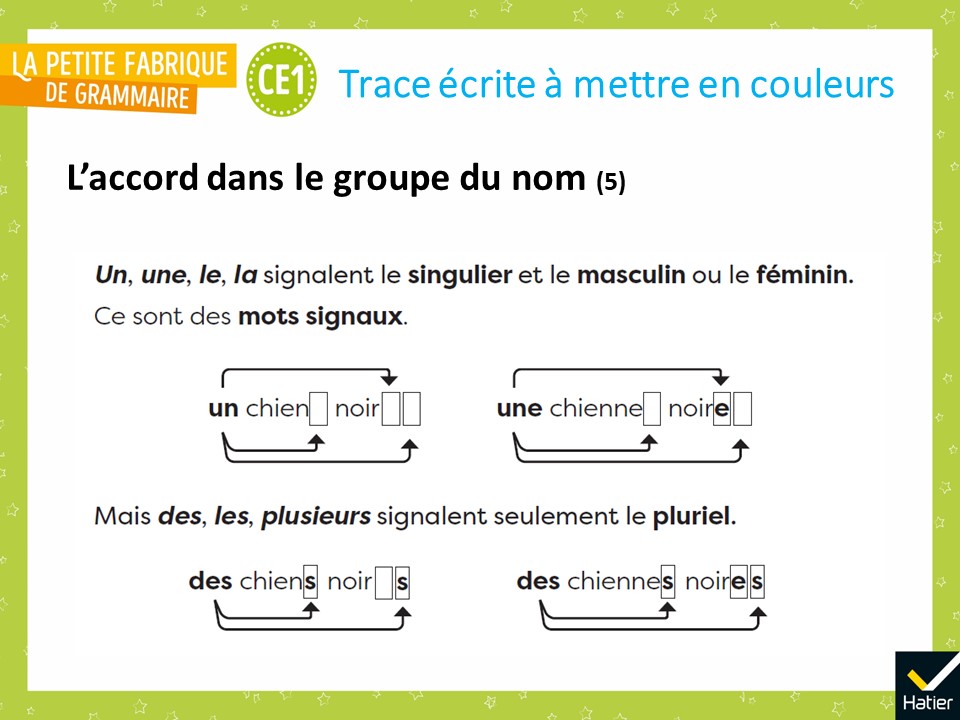 [Speaker Notes:  Distribuer la trace écrite à mettre en couleurs (cf. Fichier photocopiable).
 « Voilà votre trace écrite. Il va falloir ajouter des couleurs. 
Avec le crayon bleu, soulignez les mots singulier et pluriel, et repassez sur les flèches qui sont au-dessus des exemples. 
Avec le crayon vert, soulignez le mot masculin et le mot féminin, et repassez les flèches qui sont en-dessous de un chien noir et de une chienne noire. »]
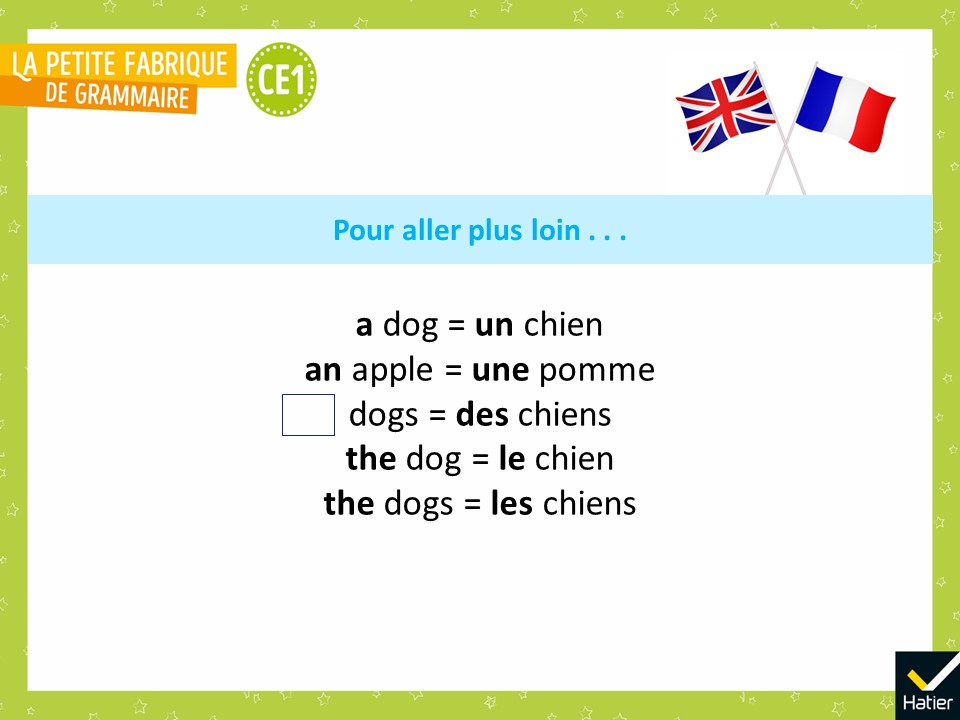 [Speaker Notes: Prolongement possible 

 « En anglais, il existe aussi des déterminants comme en français. Un ou une se dit a [ə]. Il n’y a pas de distinction féminin/masculin. Mais devant un mot qui commence par une voyelle on dit an [ən]. 
Des n’existe pas. On dit : dogs : des chiens. 
Le, la et les se disent the. The dog ou the dogs. » 
 « Dans quelques langues ces "petits mots" n’existent pas. Et dans une langue que vous connaissez, comment se disent un, une, le, la et des ? Expliquez à la classe. »]
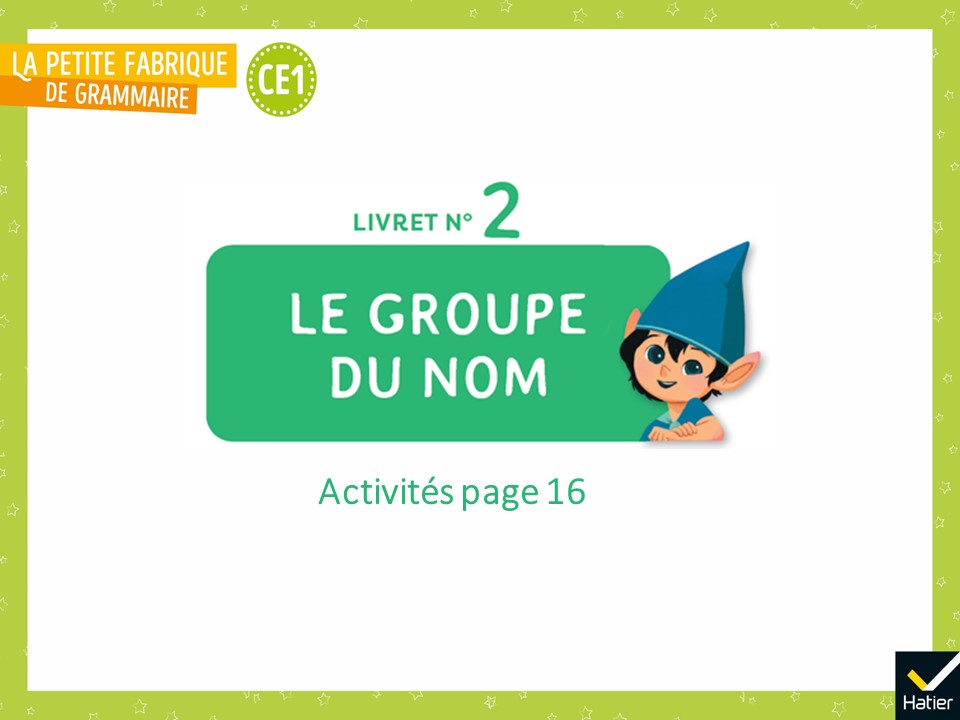 [Speaker Notes: Activités d’entrainement

Livret 2, page 16]
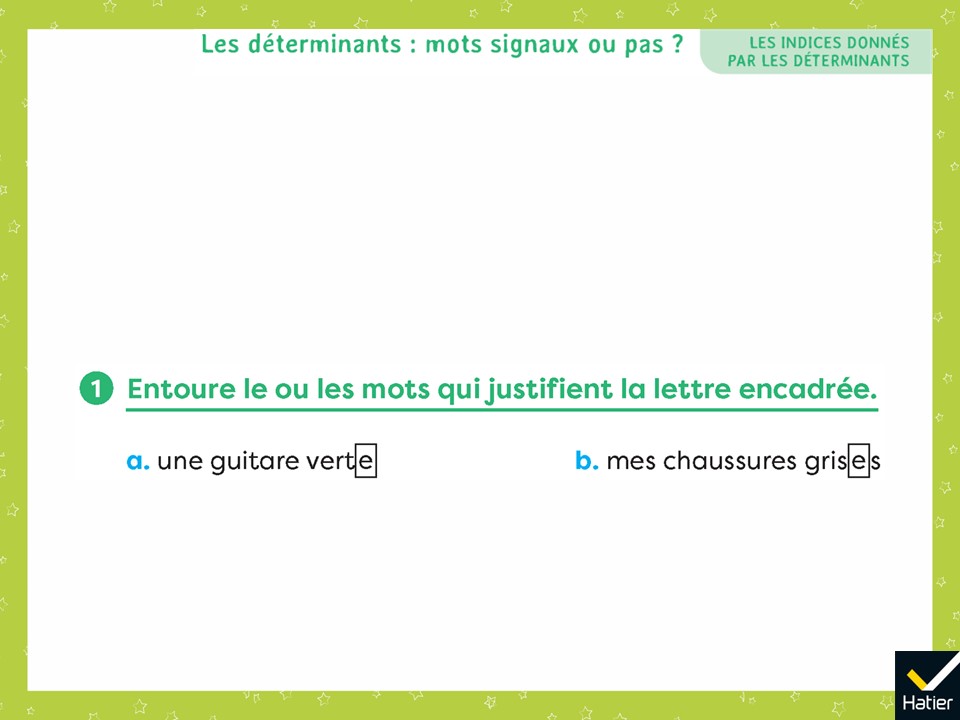 [Speaker Notes: Exercice 1 : 
a. une guitare verte 
L’adjectif verte (dit comment est la guitare) prend la marque du féminin parce qu’il s’accorde avec le nom féminin guitare (la guitare). Le déterminant une signale le féminin du nom qui suit. L’adjectif verte prendra donc la marque du féminin. 
b. mes chaussures grises 
L’adjectif grises (dit comment sont les chaussures) prend la marque du féminin parce qu’il s’accorde avec le nom féminin chaussure (une chaussure). Le déterminant mes ne signale pas si le nom qui suit est masculin ou féminin.]
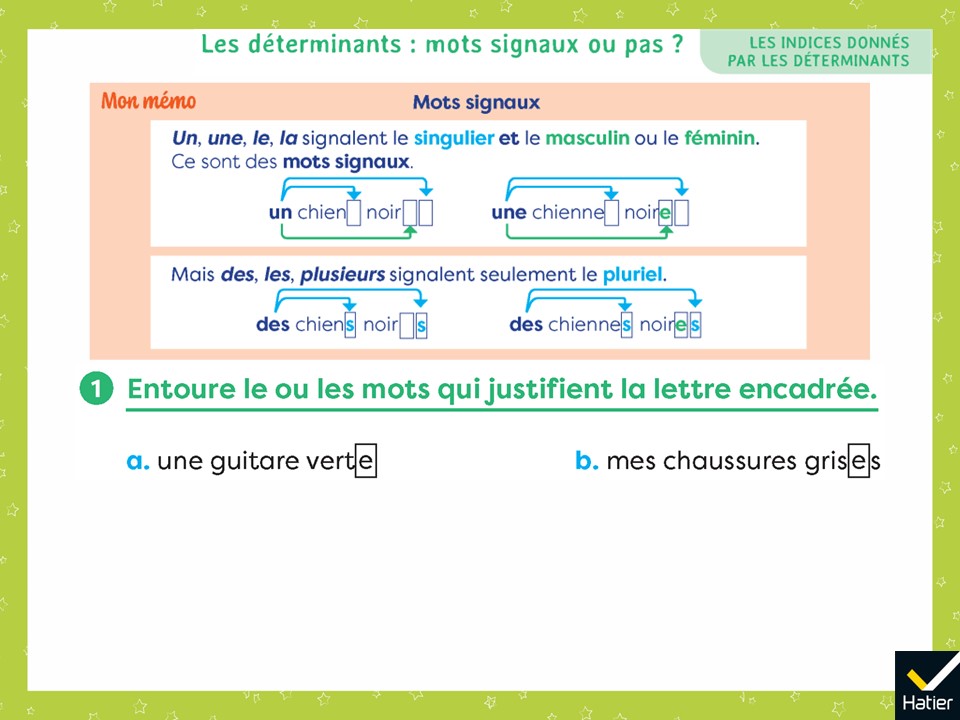 [Speaker Notes: (Affichage avec le mémo)
Exercice 1 : 
a. une guitare verte 
L’adjectif verte (dit comment est la guitare) prend la marque du féminin parce qu’il s’accorde avec le nom féminin guitare (la guitare). Le déterminant une signale le féminin du nom qui suit. L’adjectif verte prendra donc la marque du féminin. 
b. mes chaussures grises 
L’adjectif grises (dit comment sont les chaussures) prend la marque du féminin parce qu’il s’accorde avec le nom féminin chaussure (une chaussure). Le déterminant mes ne signale pas si le nom qui suit est masculin ou féminin.]
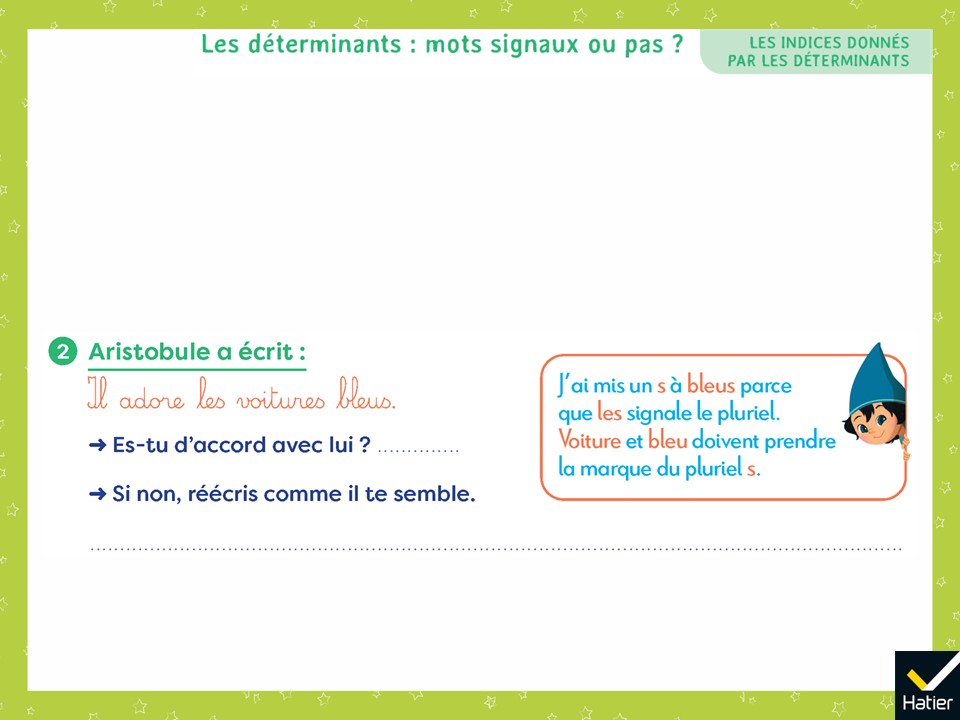 [Speaker Notes: Exercice 2 :
 Non 
➜ Il adore les voitures bleues. 

Faire ressortir : 
en quoi Aristobule a raison : les signale le pluriel. Le nom voiture et l’adjectif bleu (dit comment est la voiture) doivent porter la marque du pluriel -s. 
en quoi il a tort : il a oublié que le nom qui suit peut être masculin ou féminin, que les ne signale pas si le nom est masculin ou féminin. Il doit chercher le genre du nom : voiture est un nom féminin (une voiture). Il doit ensuite accorder l’adjectif avec le nom. L’adjectif prend alors la marque du féminin -e.]
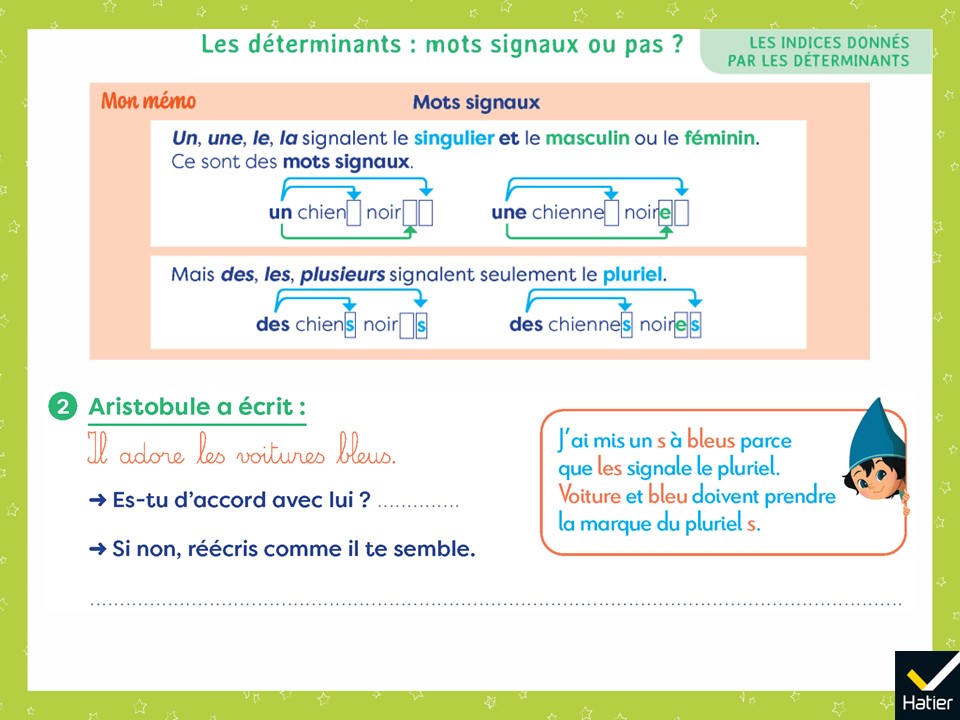 [Speaker Notes: (Affichage avec le mémo)
Exercice 2 :
 Non 
➜ Il adore les voitures bleues. 

Faire ressortir : 
en quoi Aristobule a raison : les signale le pluriel. Le nom voiture et l’adjectif bleu (dit comment est la voiture) doivent porter la marque du pluriel -s. 
en quoi il a tort : il a oublié que le nom qui suit peut être masculin ou féminin, que les ne signale pas si le nom est masculin ou féminin. Il doit chercher le genre du nom : voiture est un nom féminin (une voiture). Il doit ensuite accorder l’adjectif avec le nom. L’adjectif prend alors la marque du féminin -e.]
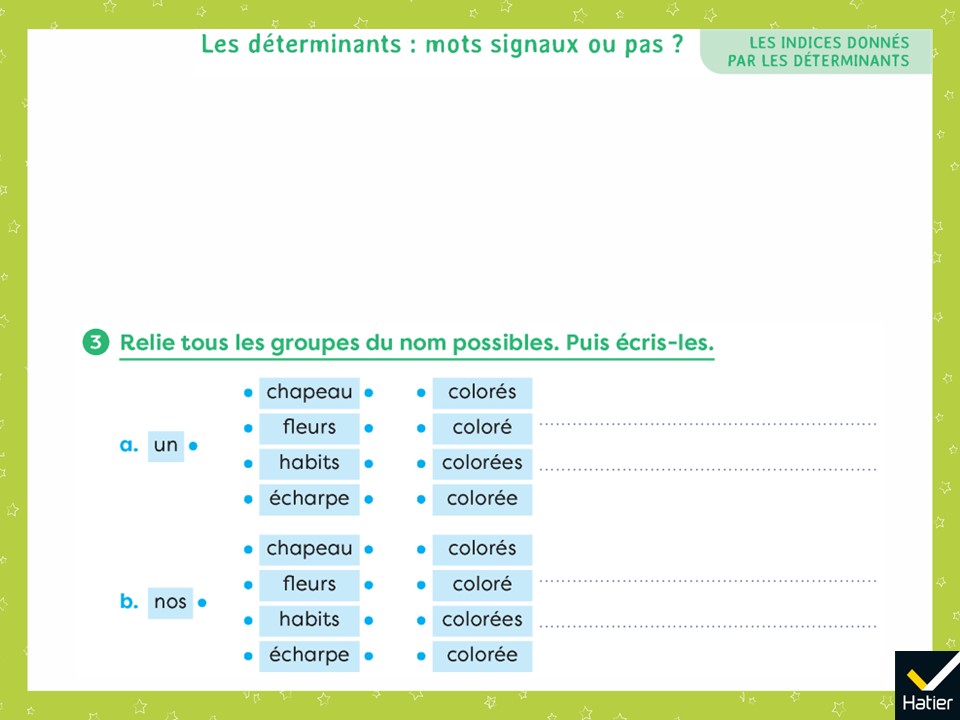 [Speaker Notes: Exercice 3 :
un chapeau coloré 
nos fleurs colorées / nos habits colorés 

Faire remarquer que un signale le masculin ou le féminin du nom, ici le masculin, mais que ce n’est pas le cas pour nos. Nos peut donc être suivi d’un nom masculin ou féminin.]
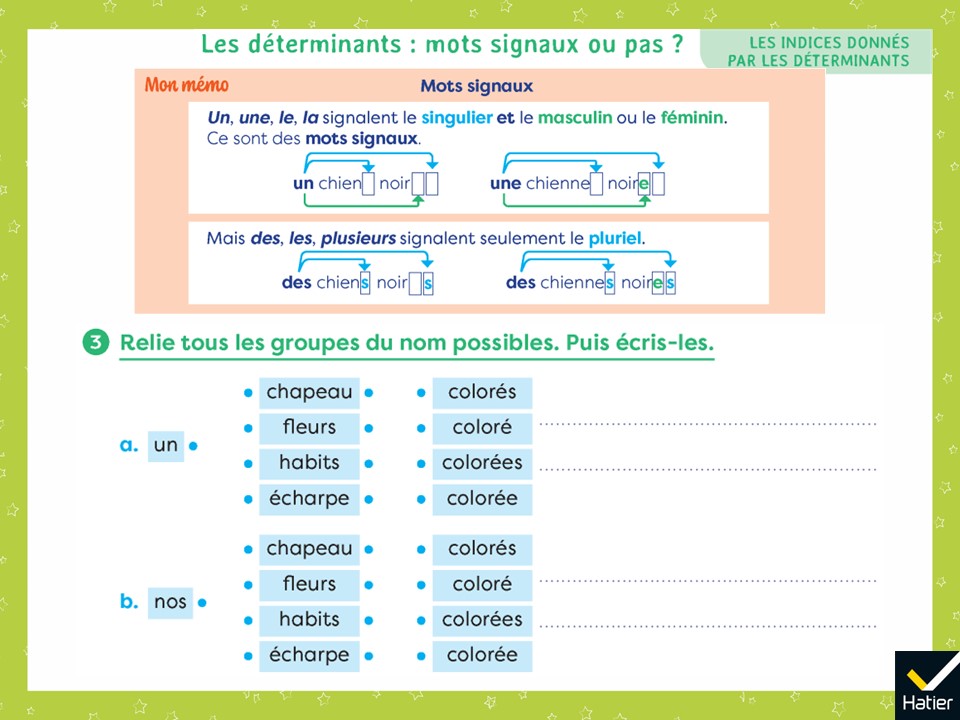 [Speaker Notes: (Affichage avec le mémo)
Exercice 3 :
un chapeau coloré 
nos fleurs colorées / nos habits colorés 

Faire remarquer que un signale le masculin ou le féminin du nom, ici le masculin, mais que ce n’est pas le cas pour nos. Nos peut donc être suivi d’un nom masculin ou féminin.]
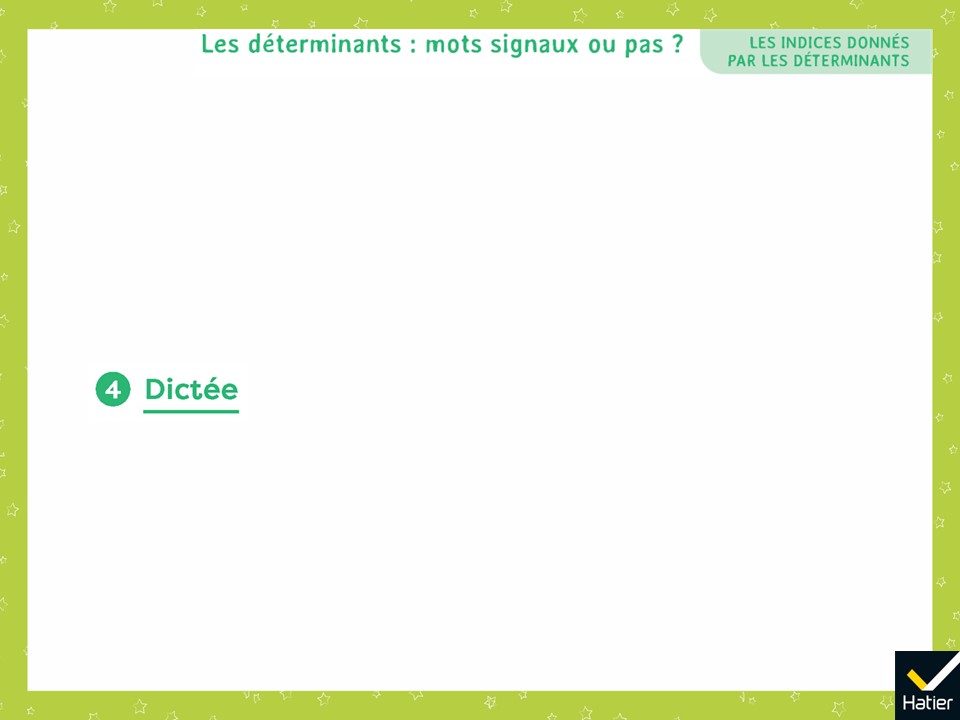 [Speaker Notes: Exercice 4 : Dictée
Vos cartables verts 
Vos jambes poilues 

Choisir une modalité de la dictée parmi celles proposées dans l’introduction du Guide.]
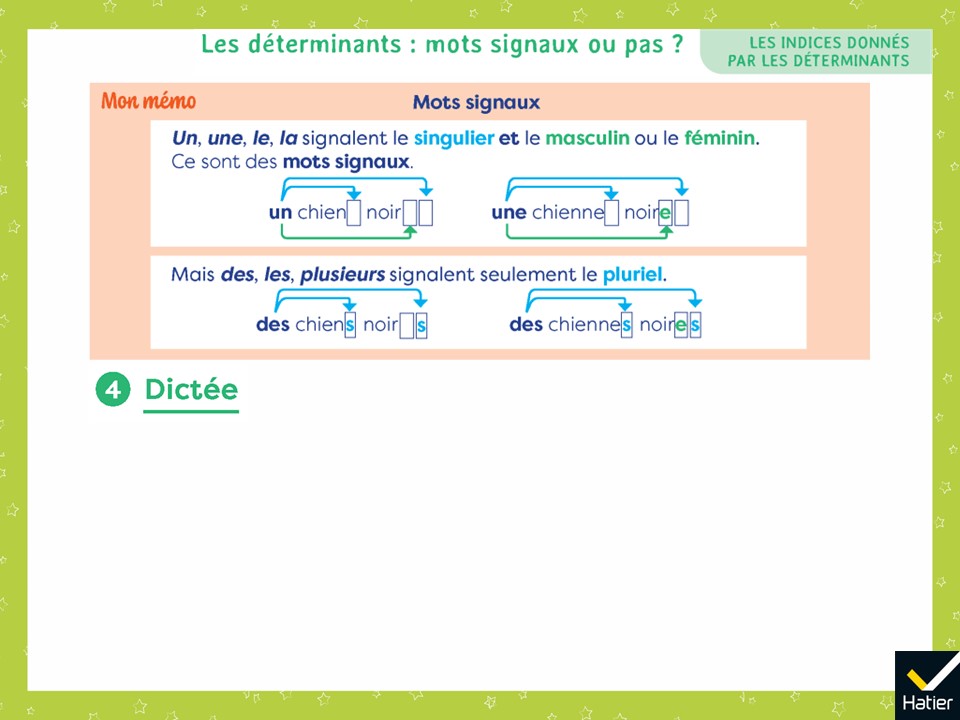 [Speaker Notes: (Affichage avec le mémo)
Exercice 4 : Dictée
Vos cartables verts 
Vos jambes poilues 

Choisir une modalité de la dictée parmi celles proposées dans l’introduction du Guide.]
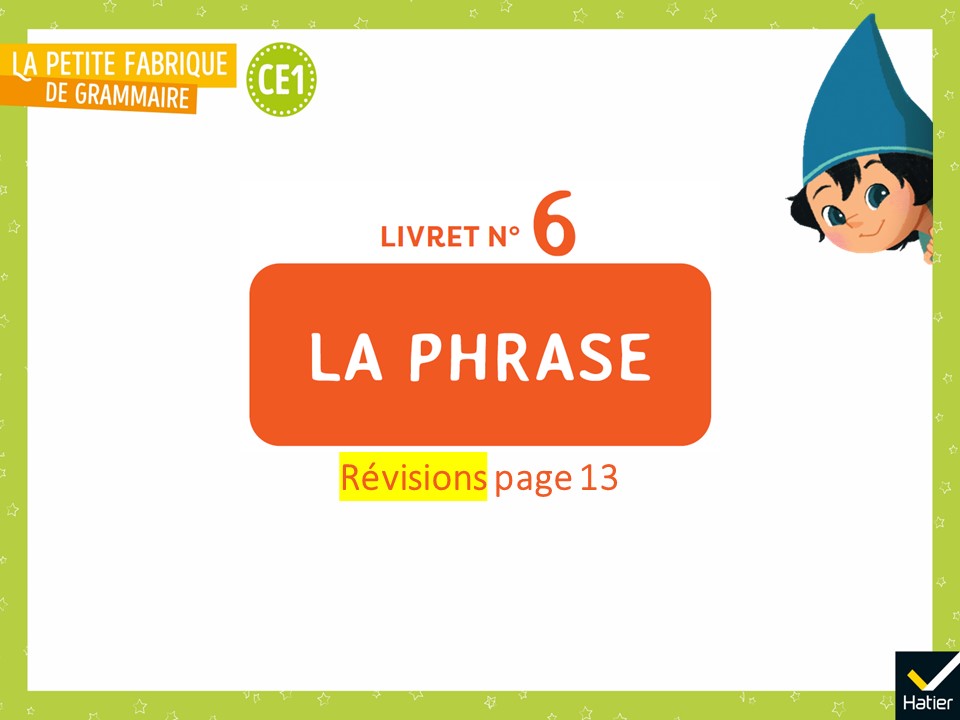 [Speaker Notes: Après la leçon 56, vous pouvez proposer aux élèves les activités de révision suivantes :

Livret n° 6, p. 13
Leçon 52 Les briques absentes  •  l’absence de sujet dans une phrase impérative

Corrigés à retrouver dans le Guide à la fin de la leçon 52, p.155 
et dans le Diaporama  hatier-clic.fr/23lpfdgce1_dia052]